The Program Evaluation Committee
Dean Seehusen, MD, MPH
Associate Dean for Graduate Medical Education
Professor of Family Medicine
Learning Objectives
Upon completion of this session, participants should be able to:

Define the minimal membership of the Program Evaluation Committee and who else may be included
Define the responsibilities of the PEC
Name the five focus areas of the PEC
Describe the process of identifying and tracking areas for improvement
Agenda
ACGME requirements for the PEC
Five focus areas of the PEC
The Annual Program Evaluation
Areas for Improvement
ACGME Requirements
The program director must appoint the Program Evaluation Committee (PEC)
A written description of the PEC responsibilities must exist for each program
Must meet at least annually
PEC membership
Be composed of at least two faculty members
At least one resident/fellow is recommended
The role of the PD is not defined
ACGME. Common Program Requirements.  Available online at: https://www.acgme.org/Portals/0/PFAssets/ProgramRequirements/CPRs_2017-07-01.pdf
Required PEC Responsibilities
Planning, developing, implementing, and evaluating educational activities of the program
Reviewing and making recommendations for revision of competency-based curriculum goals and objectives
Addressing areas of non-compliance with ACGME standards
Reviewing the program annually using evaluations of faculty, residents, and others 
Create a written Annual Program Evaluation with action plan that delineates how initiatives will be measured and monitored
ACGME. Common Program Requirements.  Available online at: https://www.acgme.org/Portals/0/PFAssets/ProgramRequirements/CPRs_2017-07-01.pdf
Five Focus Areas of the PEC
Resident performance
Faculty Development
Graduate Performance, including performance on certification examinations
Program quality using resident/fellow and faculty surveys plus other evaluation sources
Progress on the previous year’s action plan
ACGME. Common Program Requirements.  Available online at: https://www.acgme.org/Portals/0/PFAssets/ProgramRequirements/CPRs_2017-07-01.pdf
Resident Performance
The ACGME does not define how to do this
Reasonable data points would include
ITE exam scores
Milestone data
360-degree evaluation data
Gestalt of the PEC members
Faculty Development
Faculty development versus CME
How much and how often is not defined by the ACGME
Best practices:
Periodically conducted a needs assessment
Keep a running list of available faculty development resources
Keep an annual list of faculty development completed by program faculty
Graduate Performance
At a minimum must include performance on certification examinations
Graduate surveys can offer a lot of data
Other outcomes of interest may include:
Scope of practice
Location of practice
Scholarly activity
Rama JA, Falco C, Balmer DF. Using Appreciative Inquiry to Inform Program Evaluation in Graduate Medical Education. J Grad Med Educ. 2018;10(5):587-590.
Program Quality
Residents and faculty must have the opportunity to confidentially evaluate the program 
In writing 
At least annually
These results must be reviewed by the PEC
Other obvious sources
ACGME citations and remediation plans 
ACGME surveys
Areas for Improvement
3-5 is a good range
Objective outcomes are best so that improvement is easier to document
Erickson JM, Duncan AM, Arenella PB. Using the Program Evaluation Committee as a Dynamic Vehicle for Improvement in Psychiatry Training. Acad Psychiatry. 2016;40(1):200-1.
The Annual Program Evaluation
Must be in writing
Use the SWOT (strengths, weaknesses, opportunities, threats) analysis format because this will help build towards the 10-year self-study document
Reviewed and approved by the teaching faculty and documented in meeting minutes
Not reviewed by the ACGME during site visits
No reason not to be truthful
No reason not to be transparent
ACGME. Common Program Requirements.  Available online at: https://www.acgme.org/Portals/0/PFAssets/ProgramRequirements/CPRs_2017-07-01.pdf
Progress on Previous Action Plan
Reviewed at least annually
Revised as appropriate
Areas for Improvement tracking document
Action Plan
Responsible individual
Expected outcome
Target dates
The PEC and the Big Picture
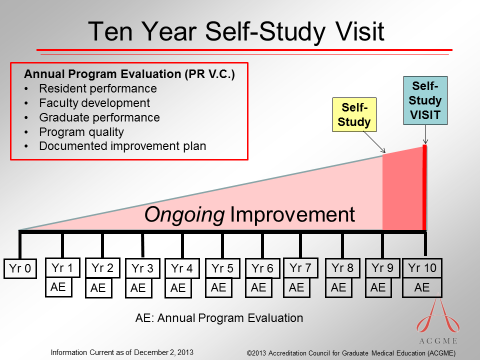 ACGME. The Program. Evaluation Committee and the Annual Program Evaluation. 2013.
Additional Thoughts
Consider inviting an outside member with GME experience, e.g. another program director
Following up on Areas for Improvement cannot wait until the next PEC if real change is expected
Meeting more often than annually can make the meetings less stressful and more productive
The ACGME does not review the APE so there is no need to hold back
Deal SB, Seabott H, Chang L, Alseidi AA. The Program Evaluation Committee in Action: Lessons Learned From a General Surgery Residency's Experience. J Surg Educ. 2018;75(1):7-13.
Learning Objectives
Upon completion of this session, participants should be able to:

Define the minimal membership of the Program Evaluation Committee and who else may be included
Define the responsibilities of the PEC
Name the five focus areas of the PEC
Describe the process of identifying and tracking areas for improvement
Bibliography
Bibliography
ACGME. Common Program Requirements.  Available online at: https://www.acgme.org/Portals/0/PFAssets/ProgramRequirements/CPRs_2017-07-01.pdX
ACGME. The Program. Evaluation Committee and the Annual Program Evaluation. Available at: www.acgme.org/Portals/0/PDFs/SlideDecks/SLIDEDECK-AnnualProgram2013.ppt
Deal SB, Seabott H, Chang L, Alseidi AA. The Program Evaluation Committee in Action: Lessons Learned From a General Surgery Residency's Experience. J Surg Educ. 2018;75(1):7-13.
Jordan KJ, Kempton L, Stuckelman J, Zavatchen S. The Program Evaluation Committee Handbook.  Published by HCPro. 2016. ISBN: 978-1-68308-070-1.
Erickson JM, Duncan AM, Arenella PB. Using the Program Evaluation Committee as a Dynamic Vehicle for Improvement in Psychiatry Training. Acad Psychiatry. 2016;40(1):200-1.
Rama JA, Falco C, Balmer DF. Using Appreciative Inquiry to Inform Program Evaluation in Graduate Medical Education. J Grad Med Educ. 2018;10(5):587-590.